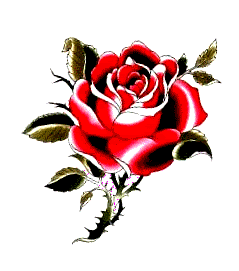 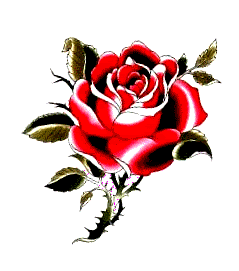 সবাই কে স্বাগতম
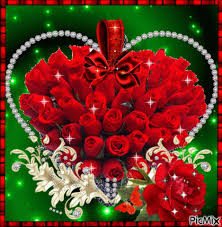 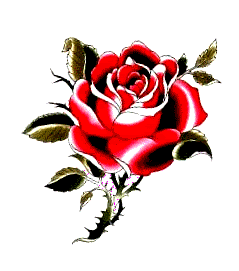 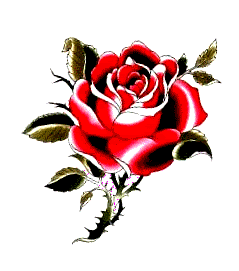 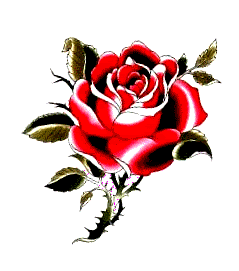 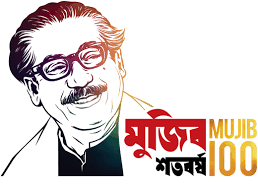 পরিচিতি
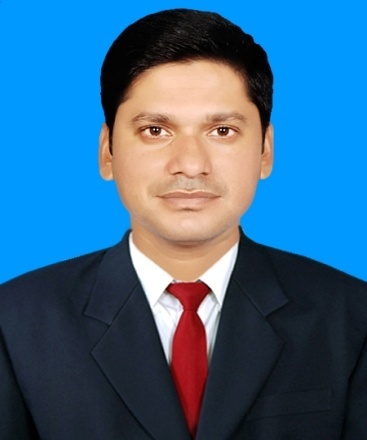 মোঃ সোহেল রানা 
সহকারী শিক্ষক (সমাজ বিজ্ঞান) 
পাহাড়পুর জে, এন বালিকা উচ্চ বিদ্যালয়। 
মহাদেবপুর নওগাঁ
শ্রেনীঃ নবম 
 বিষয়ঃ অর্থনীতি
 অধ্যায়ঃ দ্বিতীয় 
     সময়ঃ ৪০ মিনিট
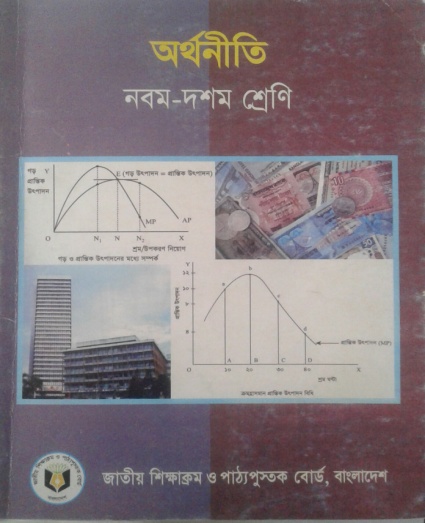 ছবিগুলো ভালোভাবে দেখ এবং আজকের পাঠের বিষয় কি হতে পারে চিন্তা করে বল।
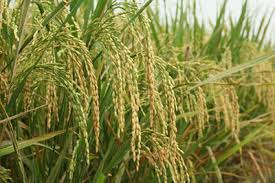 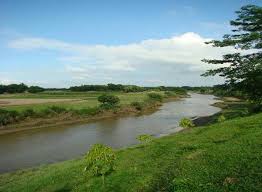 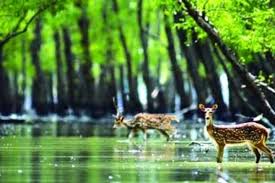 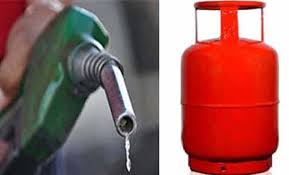 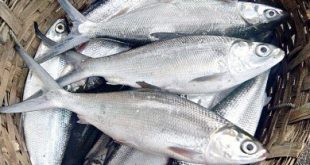 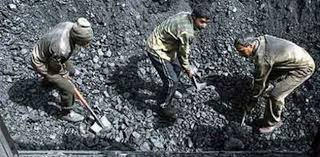 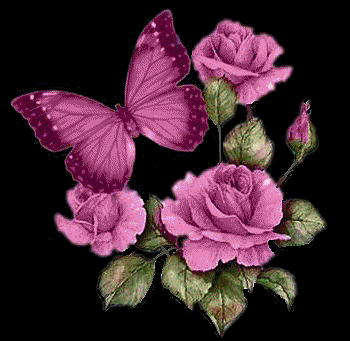 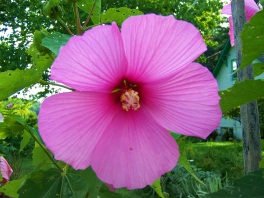 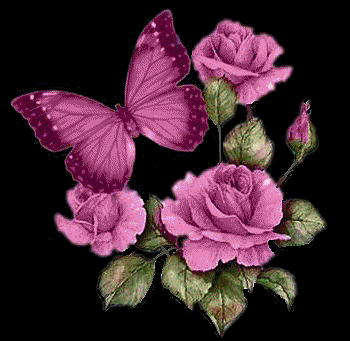 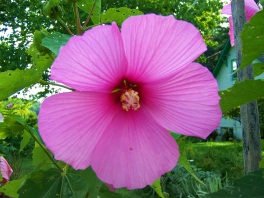 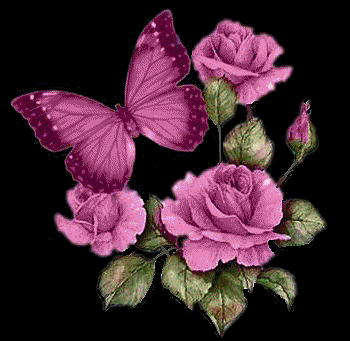 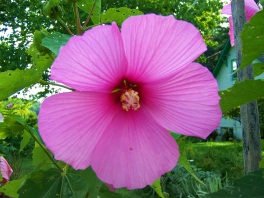 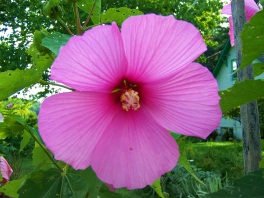 আজকের পাঠের বিষয়...... 

“বাংলাদেশের অর্থনৈতিক সম্পদের বিবরণ”।
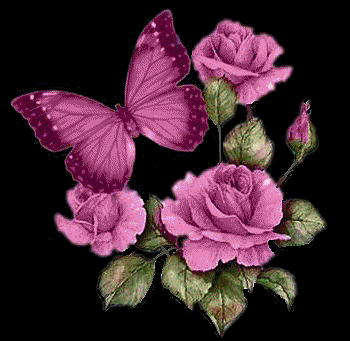 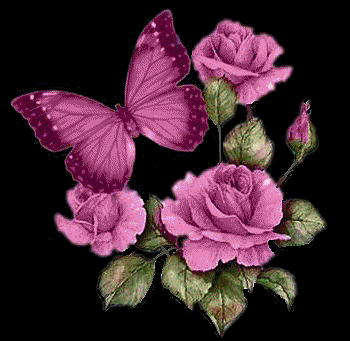 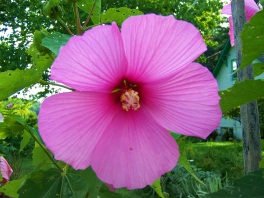 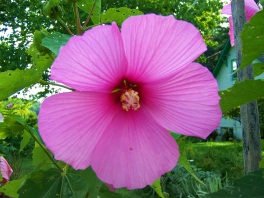 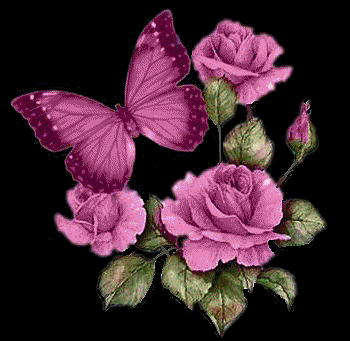 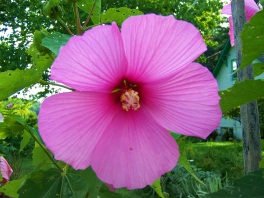 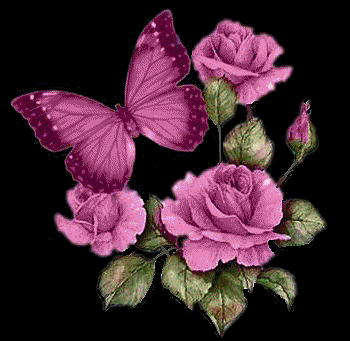 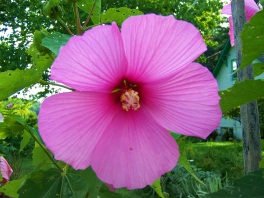 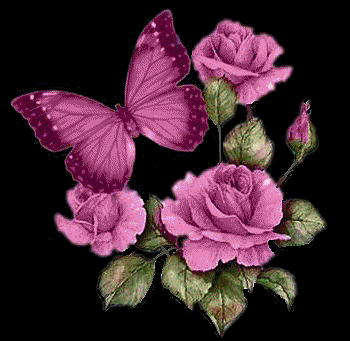 শিখনফল
এই পাঠ শেষে শিক্ষার্থীরা…..
অর্থনৈতিক সম্পদের ধারণা ব্যাখ্যা করতে পারবে।
বাংলাদেশের বিভিন্ন অর্থনৈতিক সম্পদ চিহ্নিত করতে পারবে।
বাংলাদেশের অর্থনৈতিক সম্পদগুলো জাতীয় অর্থনৈতিক উন্নয়নে কি ধরণের ভূমিকা রাখে তা বর্ননা কোরতে পারবে।
কৃষি সম্পদ
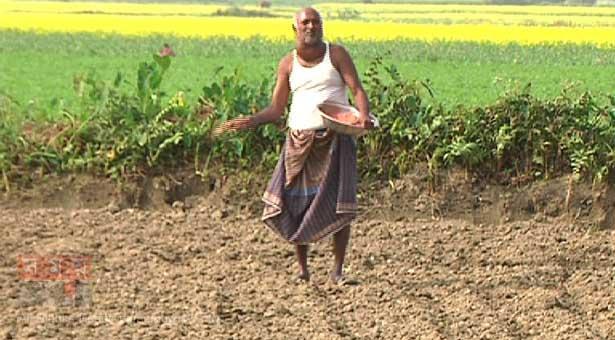 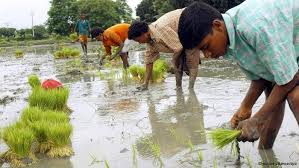 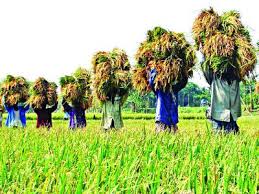 বাংলাদেশ একটি কৃষি প্রধান দেশ। ৬৩% লোক কৃষির উপর নির্ভরশীল
এ দেশে প্রায় ৯০,৯৯০ বর্গ কি.মি চাষযোগ্য কৃষি জমি রয়েছে।
জাতীয় আয়ের প্রায় ১৪.১০% ভাগ কৃষি থেকে আসে।
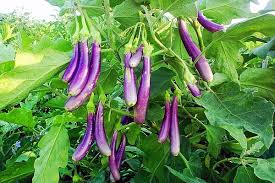 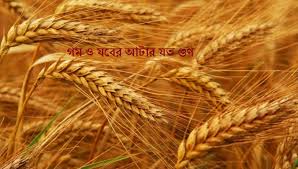 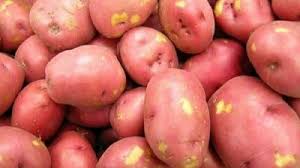 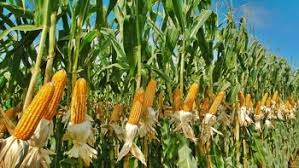 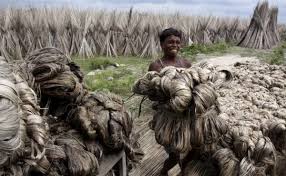 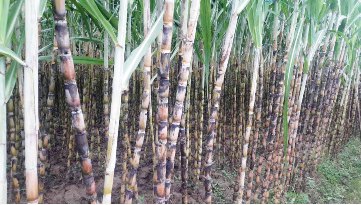 অনুকূল আবহাওয়ায়, বাংলাদেশের মাটি প্রচুর উর্বর ও পলিসমৃদ্ধ হওয়াই সারা বছর এখানে প্রচুর ফসল উৎপন্ন হয়।
খনিজ সম্পদ
প্রাকৃতিক গ্যাস
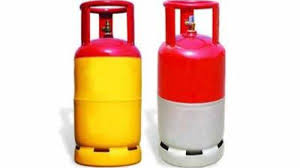 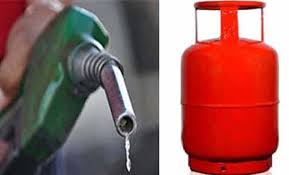 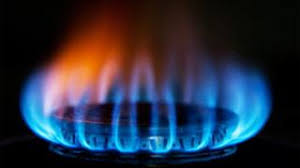 প্রাকৃতিক গ্যাস বাংলাদেশের প্রধান খনিজ সম্পদ
এ পর্যন্ত দেশে ২৭ টি গ্যাস ক্ষেত্র আবিস্কৃত হয়েছে। গ্যাসের মজুদ ৩৯.৯০ ট্রিলিয়ন ঘনফুট প্রায়।
গ্যাস রাসায়নিক সার তৈরীর কাঁচামাল হিসেবে, বিদ্যুৎ উৎপাদন কেন্দ্রে, কারখানায় ও গৃহে জ্বালানি হিসেবে ব্যবহৃত হয়।
চুনাপাথর
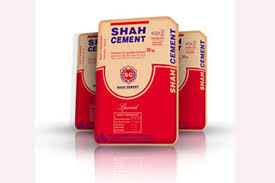 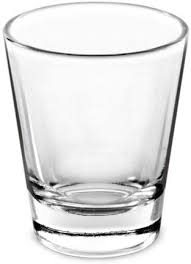 চুনাপাথর সিমেন্ট, সাবান, কাগজ, কাঁচ ও ব্লিচিং পাউডার উৎপাদনে ব্যবহৃত হয়।
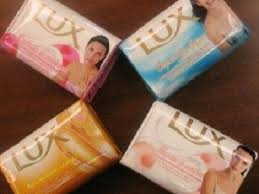 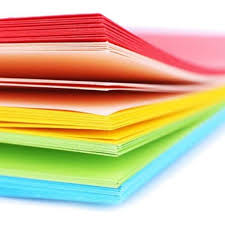 চীনামাটির তৈরী বাসনপত্র
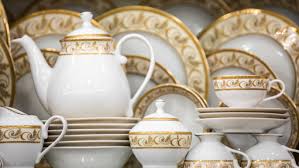 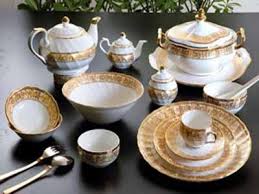 চীনামাটি বাসনপত্র ও সেনিটারি দ্রব্য তৈরীর কাজে ব্যবহৃত হয়।
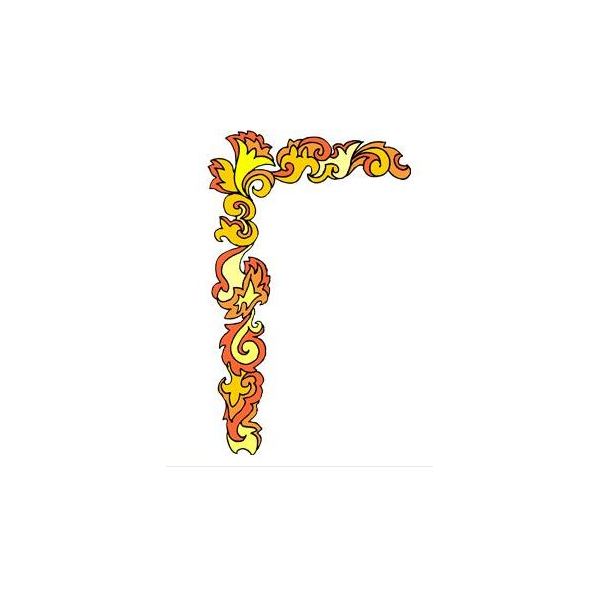 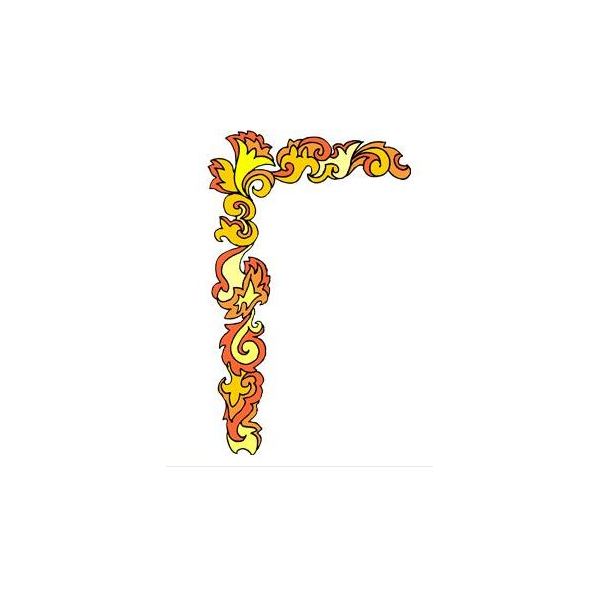 কয়লা
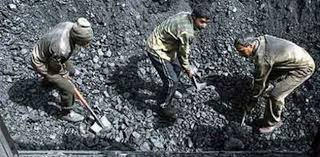 কয়লা একধরনের খনিজ সম্পদ । বাংলাদেশের সিলেট, রাজশাহী, ফরিদপুর,ও দিনাজপুরের বড়পুকুরিয়ায় কয়লার পাঁচটি ক্ষেত্র আবিস্কৃত হয়েছে।
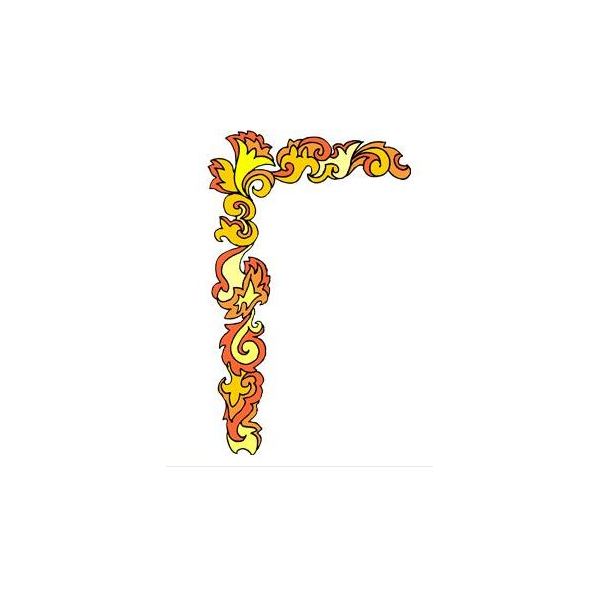 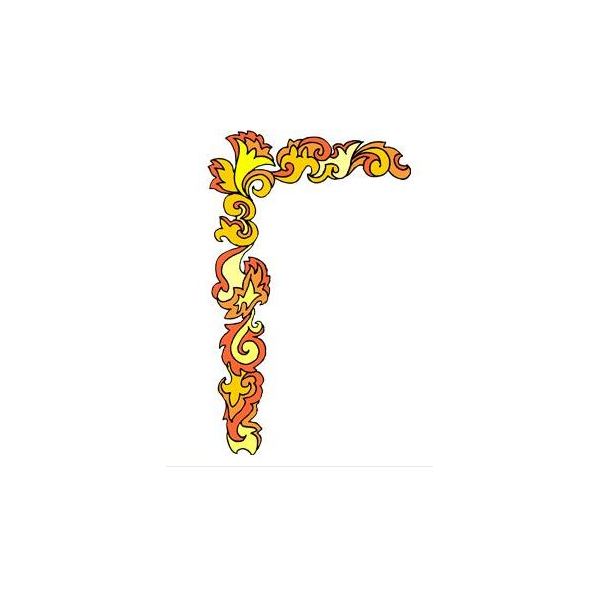 খনিজ তেল
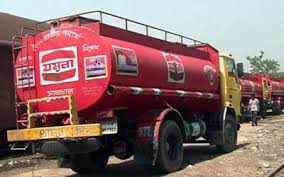 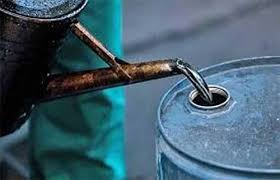 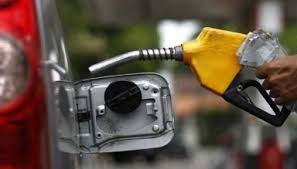 সিলেটের হরিপুরে খনিজ তেলের সন্ধান পাওয়া গেছে। চট্টগ্রাম ও সিলেটে তেল অনুসন্ধানের কাজ চলছে।
তামা
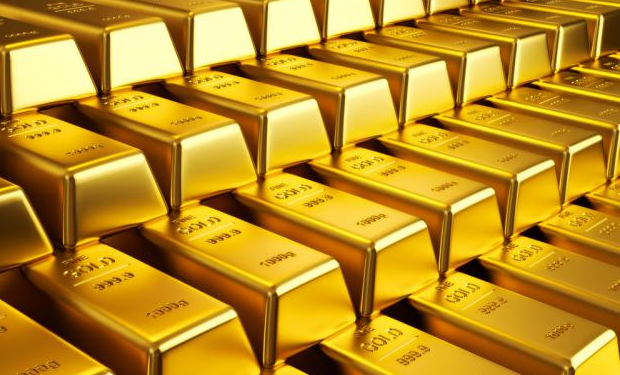 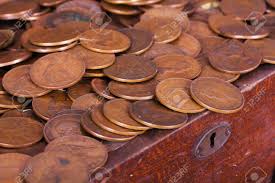 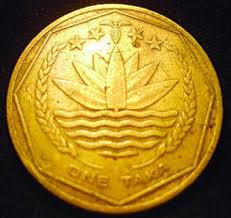 রংপুরের রাণীপুকুর ও পীরজঞ্জ এবং দিনাজপুরে তামার সন্ধান পাওয়া গিয়েছে। বৈদ্যুতিক যন্ত্রপাতি, ও তার, মুদ্রা প্রভৃতি তৈরীর জন্য তামা ব্যবহার হয়।
জোড়ায় কাজ
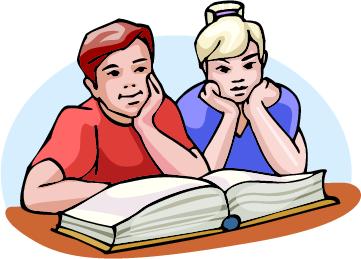 বাংলাদেশে যেসব খনিজ সম্পদ পাওয়া যায় তার একটি তালিকা তৈরী কর।
বনজ সম্পদ
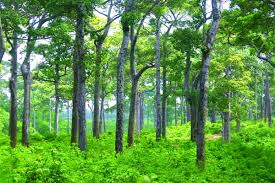 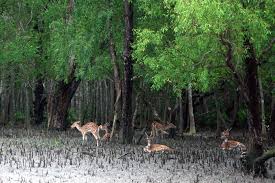 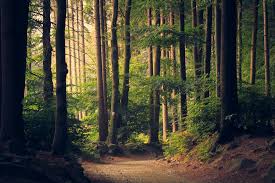 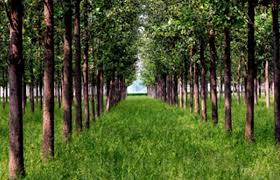 প্রাকৃতিক ও পরিবেশগত অবস্থা ভালো রাখার জন্য কোন দেশের কমপক্ষে শতকরা ২৫ ভাগ বনাঞ্চল থাকা দরকার।
বাংলাদেশের মোট বনভূমি মোট ভূখন্ডের প্রায় শতকরা ১১.১ ভাগ যা অন্যান্য দেশের তুলনায় কম।
আমেরিকায় ৩৩.৮৪%, জাপানে ৬৭%, বার্মায় ৬৩%, ভারতে ২৩.৭০% বনাঞ্চল রয়েছে।
নিচে বক্সে ক্লিক করুন
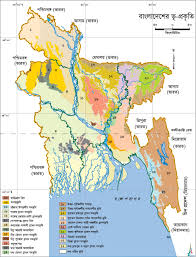 সুন্দরবন
বাংলাদেশের সুন্দরবন অঞ্চল।
খুলনা
সাতক্ষীরা
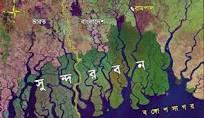 বাগেরহাট
বরগুনা
সুন্দরবনের আয়োতন ৬,০১৭ বর্গকিলোমিটার। সুন্দরী, গরান, গেওয়া, কেওড়া, বাইন প্রভৃতি মূল্যবান গাছ জন্মায়।
চট্টগ্রাম ও পার্বত্য চট্টগ্রামের বনভূমি
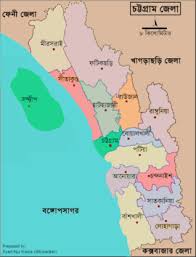 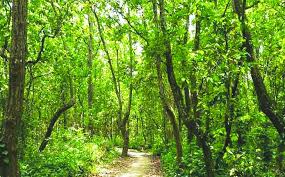 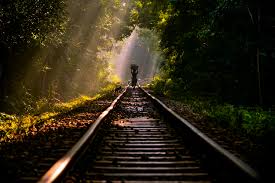 এই বনভূমির আয়োতন ১৩,২৯৫ বর্গকিলোমিটার। সেগুন, গামারি, গর্জন, জারুল, শিমুল, চম্পা, বাঁশ, বেত প্রভৃতি গাছ প্রচুর পরিমানে জন্মায়।
মধুপুর ও ভাওয়ালের বনভূমি
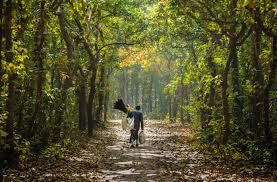 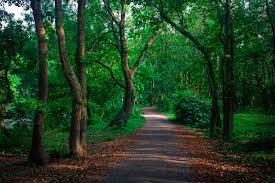 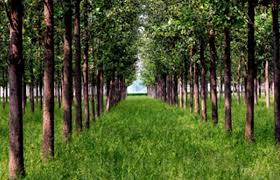 এই বনভূমির আয়োতন ১০৬৪ বর্গকিলোমিটার। এখানে শাল, গজারি, বনজাম, কড়ই প্রভৃতি গাছ জন্মায়।
এখানে ক্লিক ২ করুন
সিলেটের বনভূমি
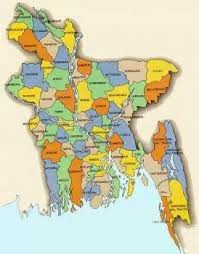 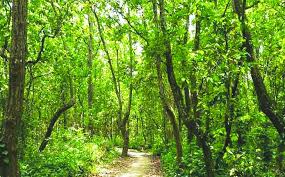 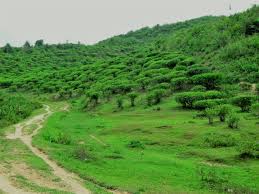 এই বনভূমির আয়তন ১০৪০ বর্গকিলোমিটার। শিমুল, বনজাম, বাঁশ, বেত প্রভৃতি গাছ জন্মায়।
[Speaker Notes: তির চিহ্নিত স্থানে ডাবল ক্লিক করতে হবে।]
দিনাজপুর ও রংপুরের বনভূমি ।
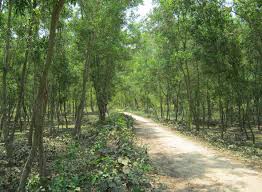 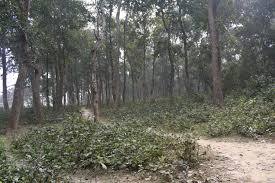 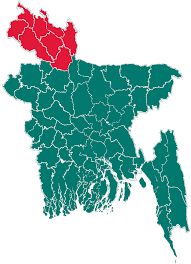 এই বন বরেন্দ্র ভূমিতে অবস্থিত। আয়তন ৩৯ বর্গকিলোমিটার প্রায়। এখানে শাল গজারি প্রভৃতি গাছ জন্মায়।
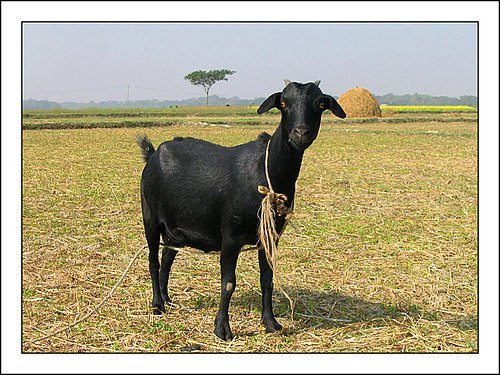 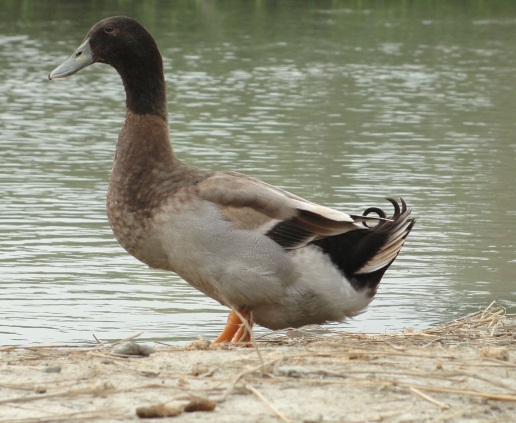 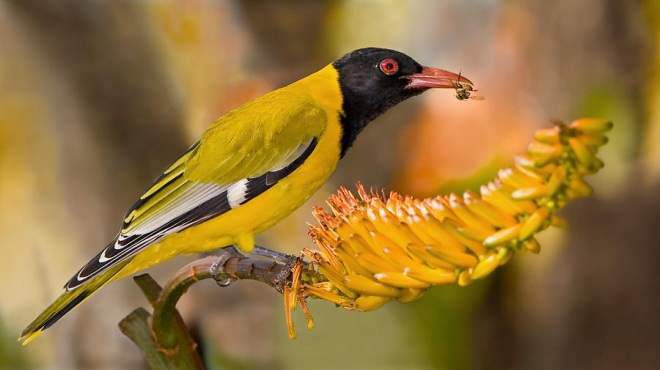 বাংলাদেশের  প্রাণিজ সম্পদ
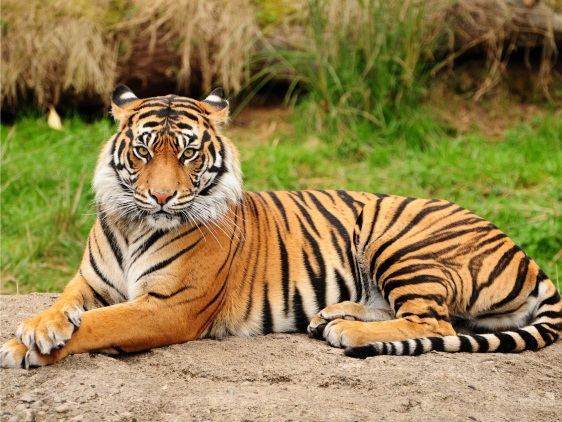 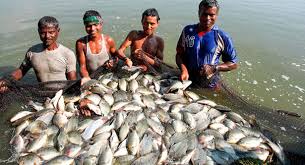 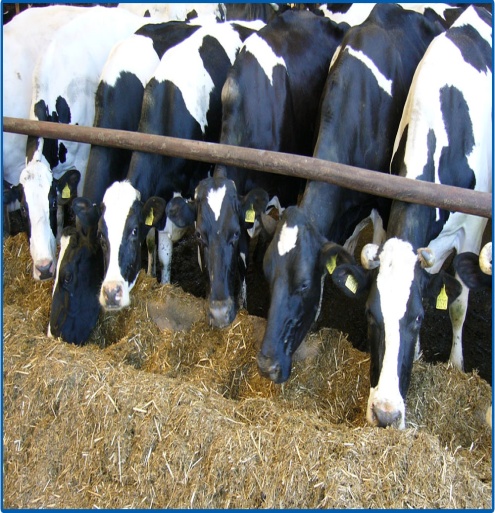 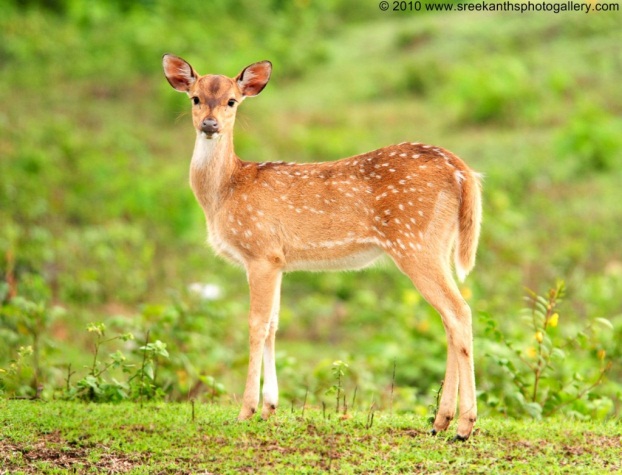 প্রাণিজ সম্পদ
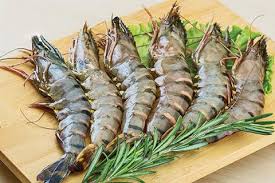 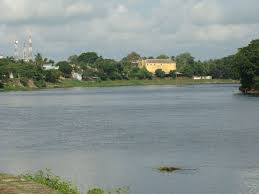 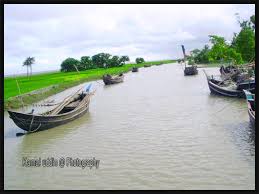 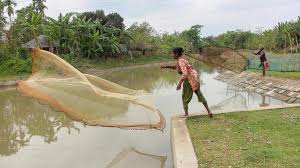 আমরা চিত্রে লক্ষ করেছি প্রাণিজ সম্পদ গুলোর মধ্যে গৃহপালিত পশু-পাখ, বনাঞ্চলের বিভিন্ন জীবজন্তু, নদ-নদী খাল-বিল হাওর ও বঙ্গোপসাগরের বিভিন্ন ধরণের মাছ। এই সম্পদগুলো আমাদের পুষ্টির চাহিদা পূরণ করে চামড়াশিল্পে কাঁচামাল যোগান দেয়, কর্মসংস্থানের সুযোগ সৃষ্টি করে এবং রপ্তানি আয় বৃদ্ধি করে।
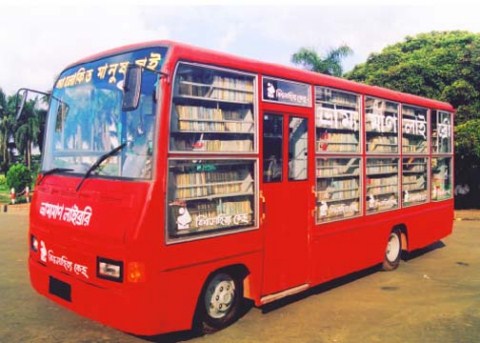 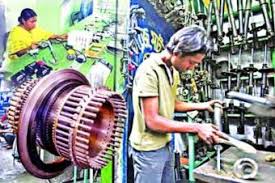 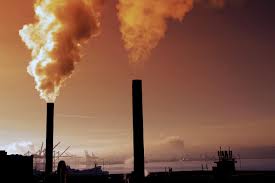 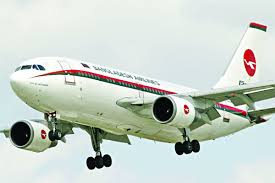 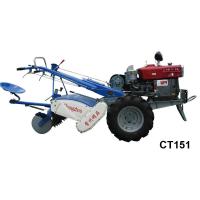 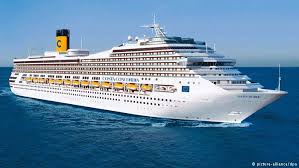 লক্ষ কর  উপরের ক্ষেত্রগুলো চলতে বিভিন্ন ধরনের শক্তি সম্পদের প্রয়োজন ।
শক্তি সম্পদ
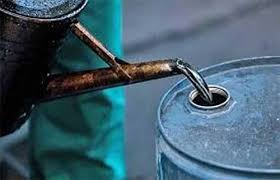 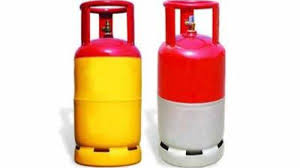 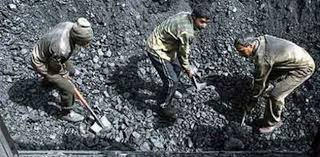 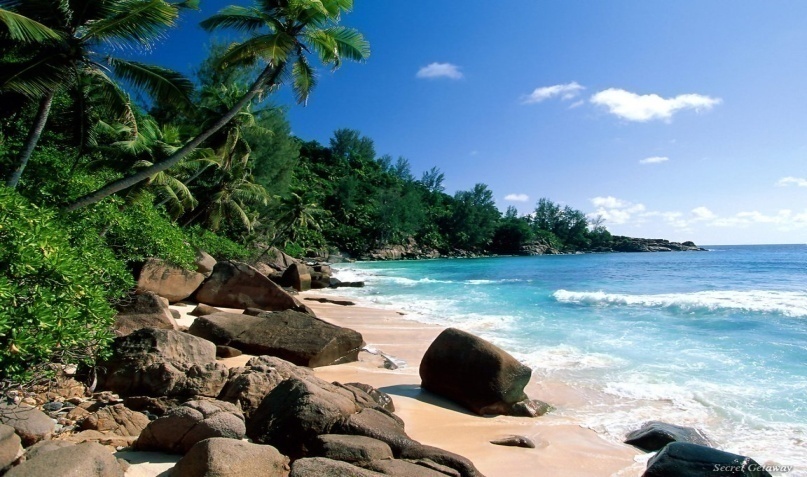 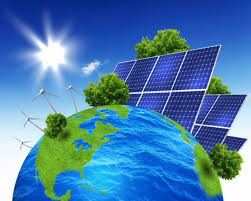 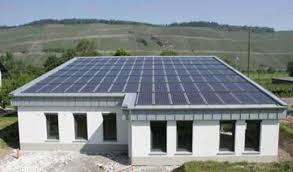 বাংলাদেশের শক্তি সম্পদের বিভিন্ন উৎস ।
পানি সম্পদ
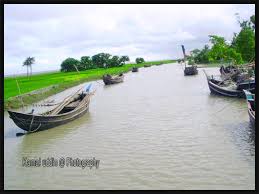 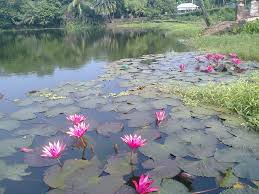 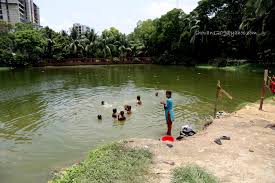 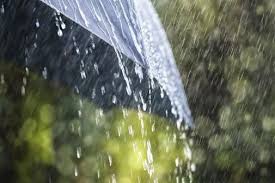 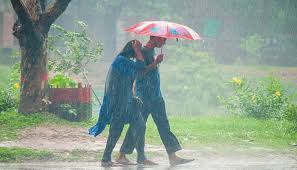 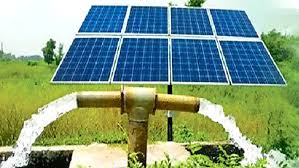 বাংলাদেশের পানির উৎস প্রধানত তিনটি ১। নদ-নদী, খালবিল, পুকুর ও সমুদ্র 
২। বৃষ্টিপাত ও ৩। ভূ-গর্ভস্থ পানি।
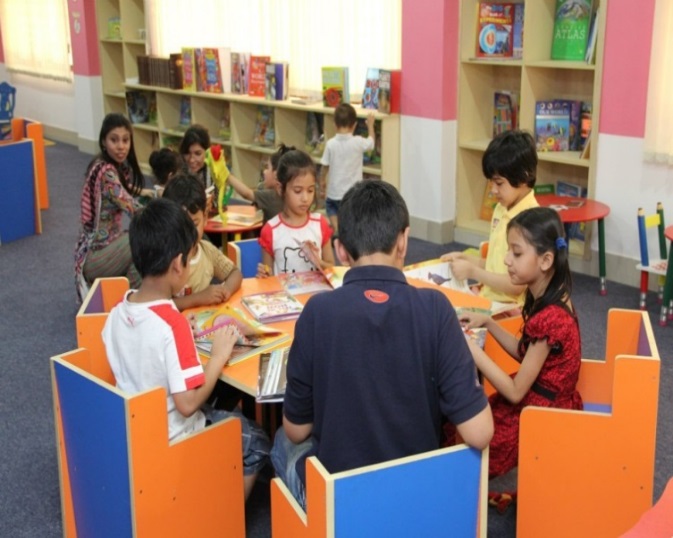 দলীয় কাজ
বাংলাদেশ সরকার কি কি উৎস থেকে শক্তি সম্পদ  উৎপাদনের প্রচেষ্টা গ্রহন করেছে ব্যাখ্যা কর।
মূল্যায়ন
বাংলাদেশে কত শতাংশ লোক প্রত্যক্ষ ও পরোক্ষভাবে কৃষির উপর নর্ভরশীল?
(ক) ৬০ ভাগ
(খ) ৬৩ ভাহ
(ঘ) ৭৩ ভাগ
(গ) ৭০ ভাগ
যেকোন দেশে কমপক্ষে শতকরা কতভাগ বনাঞ্চল থাকা দরকার?
(ক) ২৫ ভাগ
(খ) ৩০ ভাগ
(গ) ৩৫ ভাগ
(ঘ) ২০ ভাগ
চুনাপাথর থেকে তৈরী হয়-
i. সিমেন্ট  ii. কাগজ  iii.  সাবান 
নিচের কোনটি সঠিক?
(ক) i ও ii    (খ) i ও iii  (গ) ii ও iii  (ঘ)  i , ii, iii
বাংলাদেশের কতটি গ্যাসক্ষেত্র থেকে গ্যাস উত্তোলন করা হচ্ছে?
(ক) ৩১ টি
(খ) ২২ টি
(গ) ২১ টি
(ঘ) ২৫ টি
দেশের একমাত্র জলবিদ্যুৎ কেন্দ্র কোথায় অবস্থিত?
(ক) কাপ্তাই
(খ) খুলনা
(গ) দিনাজপুর
(ঘ) সিলেট
বাড়ীর কাজ
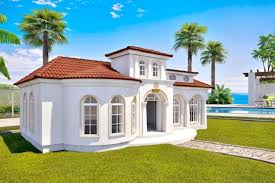 খনিজ সম্পদ বাংলাদেশের অর্থনৈতিক উন্নয়নে কি ধরনের ভূমিকা পালন করে ব্যাখ্যা কর।
সবাই কে ধন্যবাদ
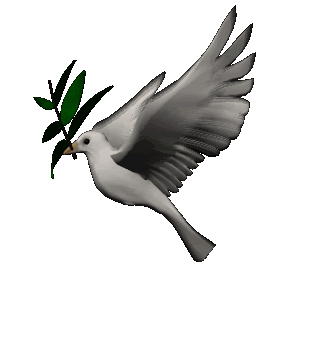 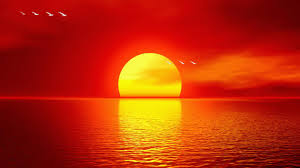